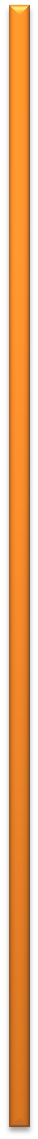 Віктарына
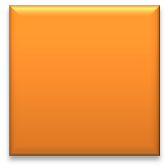 1
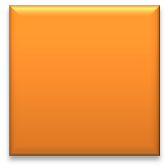 3
2
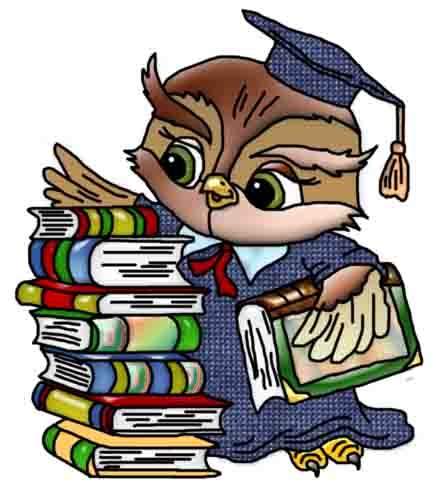 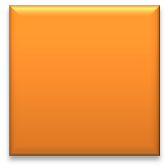 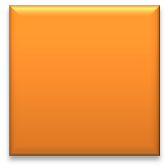 4
5
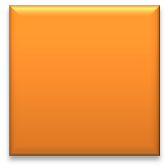 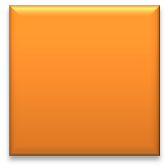 7
6
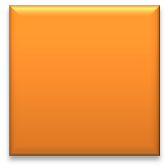 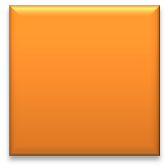 9
8
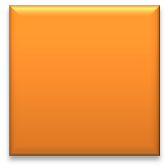 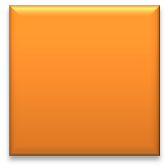 10
11
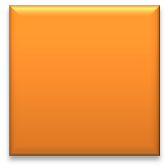 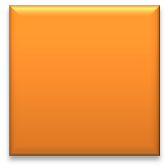 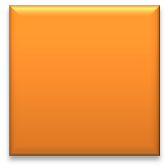 14
12
13
САМЫ РАЗУМНЫ
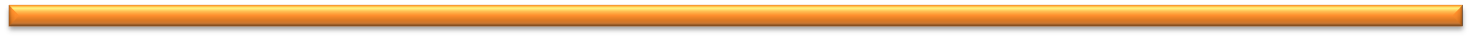 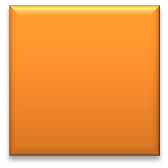 1
Бацька гарадоў беларускіх.
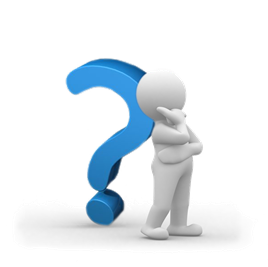 Полацк
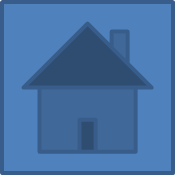 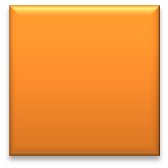 2
Прадоўжы прыказку
      Адна ў чалавека маці…
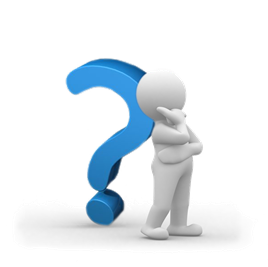 …адна ў яго і Радзіма.
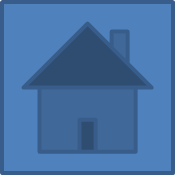 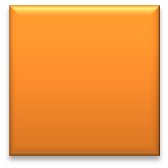 3
Аўтар верша
 “Люблю цябе, Белая Русь”
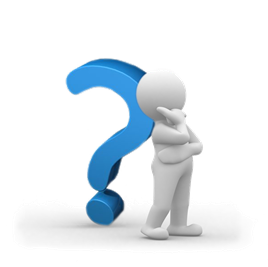 Уладзімір Карызна
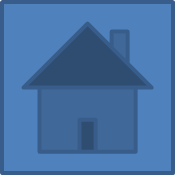 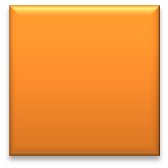 4
Да каго ці чаго звяртаецца Пятрусь Броўка ў вершы?
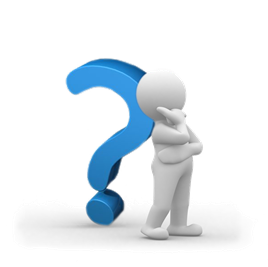 Дарагая Беларусь
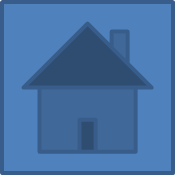 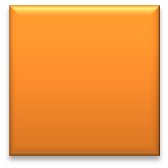 5
Творы раздзела 
А) дапамагаюць пазбавіцца ад шкодных звычак;
Б)аб’ядноўваюцца тэмай прошлага Беларусі;
В)вучаць захоўваць памяць аб героях вайны.
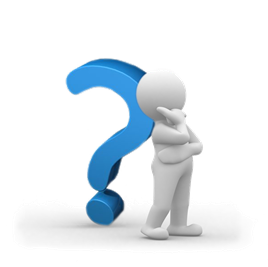 Б)аб’ядноўваюцца тэмай прошлага Беларусі;
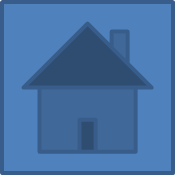 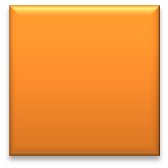 6
Хто гэта?
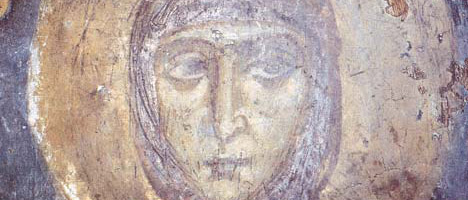 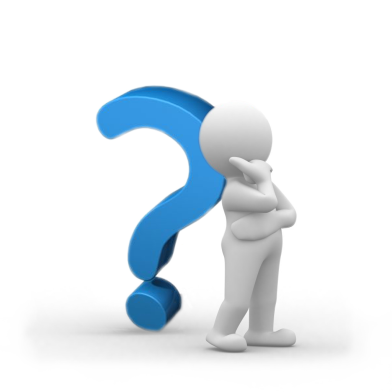 Еўфрасіння Полацкая
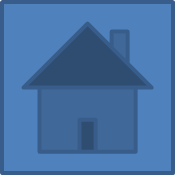 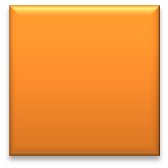 7
Прадоўжы радкі
Мой родны кут, як…
Забыць цябе…
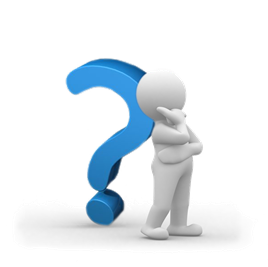 Адказ:
Мой родны кут, як ты мне мілы!
Забыць цябе не маю сілы!..
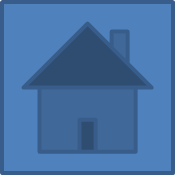 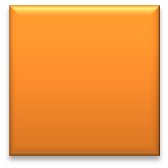 8
Дойлід – 
А) мастак
Б) архітэктар
В) доктар
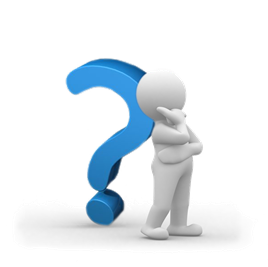 Дойлід - архітэктар
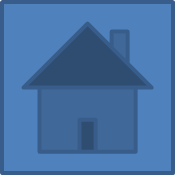 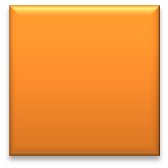 9
Устанавіце адпаведнасць фактаў пра Беларусь
вёскі				больш за 100
рэкі					2 969 
працягласць мяжы	прыкладна 25 000
гарады				20 000
азёры				каля 11 000
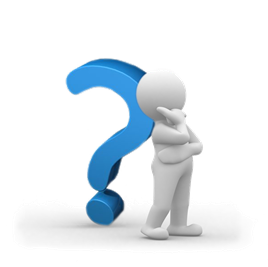 вёскі				прыкладна 25 000
рэкі					20 000
працягласць мяжы	2 969 км
гарады				больш за 100
азёры				каля 11 000
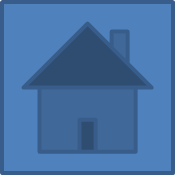 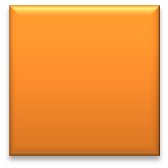 10
Адшукай чацвёртае лішняе:
Віцебск, Тураў, Свіцязь, Кобрын.
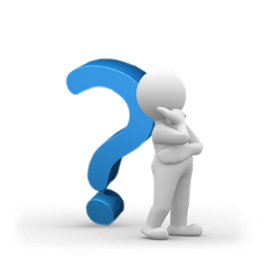 Свіцязь – возера.
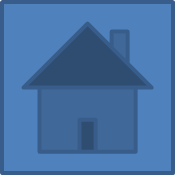 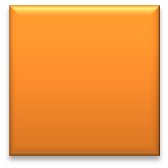 11
Дзіда – 
А)


		Б)

					В)
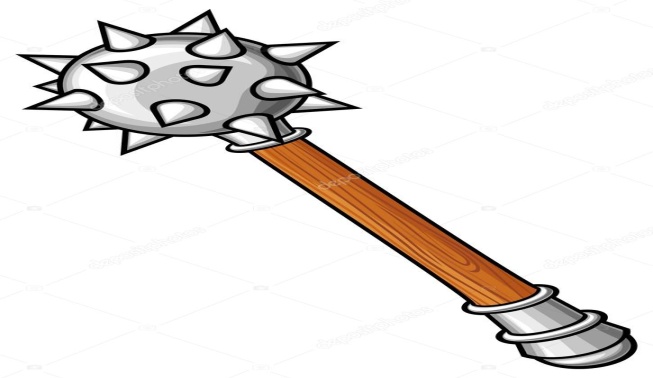 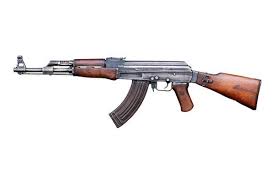 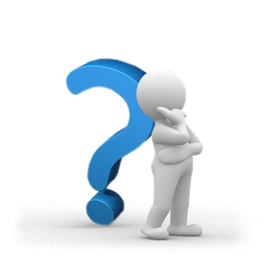 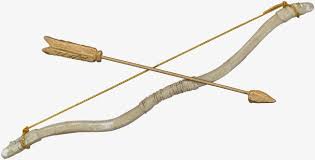 Дзіда -А
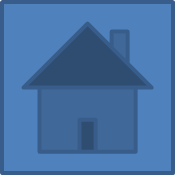 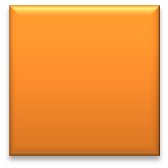 12
Дзе знаходзіцца ў Беларусі Сафійскі сабор
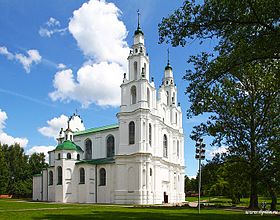 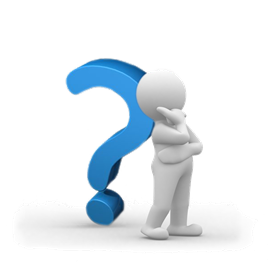 У Полацку
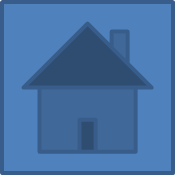 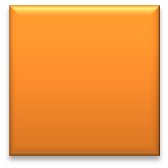 13
З якога боку ні пад’язжай, ні падыходзь да гэтага горада, першае, што кінецца ў вочы, - камяні абапал дарогі і на ўзмежках узгорыстых палёў. Гэты старажытны горад…
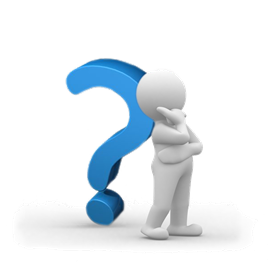 Камянец
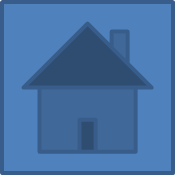 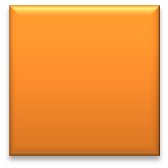 14
Бліц. Растлумач:
 - Беларусь – сінявокая.
 - Беларусь -зямля пад белымі крыламі.
- Беларусь - кляновы лісток на карце Еўропы.
Шмат азёр.
Бусел – сімвал Беларусі.
Абрысы нагадваюць кляновы лісток.
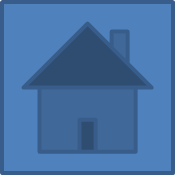 Ссылки
https://encrypted-tbn3.gstatic.com/images?q=tbn:ANd9GcSx-sx7qOOnZumHHpnBaX-PVtWx0NyNszL62jVk9GvcBfEEym2PRg  - сова
https://encrypted-tbn3.gstatic.com/images?q=tbn:ANd9GcRgbSd_y029D4pu_6EtxcjINE_95gm0-99inDCgg9_kvV7tiJsh – вопрос

Автор шаблона Савченко Наталия Ивановна , учитель истории, обществознания МБОУ ООШ№7 муниципального образования город Горячий Ключ

При использовании шаблона, просьба этот слайд оставлять!
ВЯЛІКІ ДЗЯКУЙ.К.А.